CHAPTER 5
INTRODUCTION TO VALUATION: THE TIME VALUE OF MONEY (FORMULAS)
Copyright © 2019 McGraw-Hill Education. All rights reserved. No reproduction or distribution without the prior written consent of McGraw-Hill Education.
[Speaker Notes: These slides primarily use the formulas to work the problems, with a brief introduction to financial calculators provided.]
Key Concepts and Skills
Determine the future value of an investment made today

Determine the present value of cash to be received at a future date

Find the return on an investment

Calculate how long it takes for an investment to reach a desired value
Copyright © 2019 McGraw-Hill Education. All rights reserved. No reproduction or distribution without the prior written consent of McGraw-Hill Education.
Chapter Outline
Future Value and Compounding

Present Value and Discounting

More about Present and Future Values
Copyright © 2019 McGraw-Hill Education. All rights reserved. No reproduction or distribution without the prior written consent of McGraw-Hill Education.
Basic Definitions
Present Value – earlier money on a time line

Future Value – later money on a time line

Interest rate – “exchange rate” between earlier money and later money
Discount rate
Cost of capital
Opportunity cost of capital
Required return
Copyright © 2019 McGraw-Hill Education. All rights reserved. No reproduction or distribution without the prior written consent of McGraw-Hill Education.
[Speaker Notes: Section 5.1

It’s important to point out that there are many different ways to refer to the interest rate that we use in time value of money calculations. Students often get confused with the terminology, especially since they tend to think of an “interest rate” only in terms of loans and savings accounts.]
Future Value
Suppose you invest $1,000 for one year at 5% per year. What is the future value in one year?
Interest = 1,000(.05) = 50
Value in one year = principal + interest = 1,000 + 50 = 1,050
Future Value (FV) = 1,000(1 + .05) = 1,050

Suppose you leave the money in for another year. How much will you have two years from now?
FV = 1,000(1.05)(1.05) = 1,000(1.05)2 = 1,102.50
Copyright © 2019 McGraw-Hill Education. All rights reserved. No reproduction or distribution without the prior written consent of McGraw-Hill Education.
[Speaker Notes: Section 5.1 (A)

Point out that we are just using algebra when deriving the FV formula. We have 1,000(1) + 1,000(.05) = 1,000(1+.05)]
Future Values: General Formula
FV = PV(1 + r)t
FV = future value
PV = present value
r = period interest rate, expressed as a decimal
t = number of periods

Future value interest factor = (1 + r)t
Copyright © 2019 McGraw-Hill Education. All rights reserved. No reproduction or distribution without the prior written consent of McGraw-Hill Education.
[Speaker Notes: Section 5.1 (A)]
Effects of Compounding
Simple interest vs. Compound interest

Consider the previous example
FV with simple interest = 1,000 + 50 + 50 = 1,100
FV with compound interest = 1,102.50
The extra 2.50 comes from the interest of .05(50) = 2.50 earned on the first interest payment.
Copyright © 2019 McGraw-Hill Education. All rights reserved. No reproduction or distribution without the prior written consent of McGraw-Hill Education.
[Speaker Notes: Section 5.1 (B)

Lecture Tip: Slide 5.7 distinguishes between simple interest and compound interest and can be used to emphasize the effects of compounding and earning interest on interest. It is important that students understand the impact of compounding now, or they will have more difficulty distinguishing when it is appropriate to use the APR and when it is appropriate to use the effective annual rate.]
Calculator Keys
Texas Instruments BA-II Plus
FV = future value
PV = present value
I/Y = period interest rate
P/Y must equal 1 for the I/Y to be the period rate.
Interest is entered as a percent, not a decimal.
N = number of periods
Remember to clear the registers (CLR TVM) after each problem.
Other calculators are similar in format.
Copyright © 2019 McGraw-Hill Education. All rights reserved. No reproduction or distribution without the prior written consent of McGraw-Hill Education.
[Speaker Notes: Section 5.1 (B)

We are providing information on the Texas Instruments BA-II Plus – other calculators are similar. If you recommend or require a specific calculator other than this one, you may want to make the appropriate changes.

Note: the more information students have to remember to enter, the more likely they are to make a mistake. For this reason, I normally tell my students to set P/Y = 1 and leave it that way. Then I teach them to work on a period basis, which is consistent with using the formulas. If you want them to use the P/Y function, remind them that they will need to set it every time they work a new problem and that CLR TVM does not affect P/Y.

If students are having difficulty getting the correct answer, make sure they have done the following:
Set decimal places to floating point (2nd Format, Dec = 9 enter) or to 4 or 5 decimal places if using an HP.
Double check and make sure P/Y = 1
Make sure to clear the TVM registers after finishing a problem (or before starting a problem). It is important to point out that CLR TVM clears the FV, PV, N, I/Y and PMT registers. C/CE and CLR Work DO NOT affect the TVM keys.

The remaining slides will work the problems using the formulas. The calculator information is presented in the notes section.]
Future Value – Example 2
Suppose you invest the $1,000 from the previous example for 5 years. How much would you have?
FV = 1,000(1.05)5 = 1,276.28

The effect of compounding is small for a small number of periods, but increases as the number of periods increases. (Simple interest would have a future value of $1,250, for a difference of $26.28.)
Copyright © 2019 McGraw-Hill Education. All rights reserved. No reproduction or distribution without the prior written consent of McGraw-Hill Education.
[Speaker Notes: Section 5.1 (B)

It is important at this point to discuss the sign convention on the calculator. The calculator is programmed so that cash outflows are entered as negative and inflows are entered as positive. If you enter the PV as positive, the calculator assumes that you have received a loan that you will have to repay at some point. The negative sign on the future value indicates that you would have to repay 1,276.28 in 5 years. Show the students that if they enter the 1,000 as negative, the FV will compute as a positive number.

Also, you may want to point out the change sign key on the calculator. There seems to be a few students each semester that have never had to use it before.

Calculator: N = 5; I/Y = 5; PV = 1,000; CPT FV = -1,276.28]
Future Value – Example 3
Suppose you had a relative deposit $10 at 5.5% interest 200 years ago. How much would the investment be worth today?
FV = 10(1.055)200 = 447,189.84

What is the effect of compounding?
Simple interest = 10 + 200(10)(.055) = 120.00
Compounding added $447,069.84 to the value of the investment.
Copyright © 2019 McGraw-Hill Education. All rights reserved. No reproduction or distribution without the prior written consent of McGraw-Hill Education.
[Speaker Notes: Section 5.1 (B)

Calculator: N = 200; I/Y = 5.5; PV = 10; CPT FV = -447,198.84]
Future Value as a General Growth Formula
Suppose your company expects to increase unit sales of widgets by 15% per year for the next 5 years. If you currently sell 3 million widgets in one year, how many widgets do you expect to sell in 5 years?

FV = 3,000,000(1.15)5 = 6,034,072
Copyright © 2019 McGraw-Hill Education. All rights reserved. No reproduction or distribution without the prior written consent of McGraw-Hill Education.
[Speaker Notes: Section 5.1 (C)

Calculator: N = 5; I/Y = 15; PV = 3,000,000 CPT FV = -6,034,072

This example also presents a good illustration of the Rule of 72, which approximates the number of years it will take to double an initial amount at a given rate. In this example, 72/15 = 4.8, or approximately 5 years.]
Quick Quiz – Part I
What is the difference between simple interest and compound interest?

Suppose you have $500 to invest and you believe that you can earn 8% per year over the next 15 years.
How much would you have at the end of 15 years using compound interest?
How much would you have using simple interest?
Copyright © 2019 McGraw-Hill Education. All rights reserved. No reproduction or distribution without the prior written consent of McGraw-Hill Education.
[Speaker Notes: Section 5.1 

N = 15; I/Y = 8; PV = 500; CPT FV = -1,586.08
Formula: 500(1.08)15 = 500(3.172169) = 1,586.08

500 + 15(500)(.08) = 1,100

Lecture Tip: You may wish to take this opportunity to remind students that, since compound growth rates are found using only the beginning and ending values of a series, they convey nothing about the values in between. For example, a firm may state that “EPS has grown at a 10% annually compounded rate over the last decade” in an attempt to impress investors of the quality of earnings. However, this just depends on EPS in year 1 and year 11. For example, if EPS in year 1 = $1, then a “10% annually compounded rate” implies that EPS in year 11 is (1.10)10 = 2.5937. So, the firm could have earned $1 per share 10 years ago, suffered a string of losses, and then earned $2.59 per share this year. Clearly, this is not what is implied by management’s statement above.]
Present Value
How much do I have to invest today to have some amount in the future?
FV = PV(1 + r)t
Rearrange to solve for PV = FV / (1 + r)t

When we talk about discounting, we mean finding the present value of some future amount.

When we talk about the “value” of something, we are talking about the present value unless we specifically indicate that we want the future value.
Copyright © 2019 McGraw-Hill Education. All rights reserved. No reproduction or distribution without the prior written consent of McGraw-Hill Education.
[Speaker Notes: Section 5.2

Point out that the PV interest factor = 1 / (1 + r)t]
Present Value –Example 1
Suppose you need $10,000 in one year for the down payment on a new car. If you can earn 7% annually, how much do you need to invest today?

PV = 10,000 / (1.07)1 = 9,345.79

Calculator
1 N
7 I/Y
10,000 FV
CPT PV = -9,345.79
Copyright © 2019 McGraw-Hill Education. All rights reserved. No reproduction or distribution without the prior written consent of McGraw-Hill Education.
[Speaker Notes: Section 5.2 (A) 

The remaining examples will just use the formulas.

Lecture Tip: It may be helpful to utilize the example of $100 compounded at 10 percent to emphasize the present value concept. Start with the basic formula: FV = PV(1 + r)t and rearrange to find PV = FV / (1 + r)t. Students should recognize that the discount factor is the inverse of the compounding factor. Ask the class to determine the present value of $110 and $121 if the amounts are received in one year and two years, respectively, and the interest rate is 10%. Then demonstrate the mechanics:	$100 = $110 (1 / 1.1) = 110 (.9091)     	$100 = $121 (1 / 1.12) = 121(.8264)
The students should recognize that it was an initial investment of $100 invested at 10% that created these two future values.]
Present Value – Example 2
You want to begin saving for your daughter’s college education and you estimate that she will need $150,000 in 17 years. If you feel confident that you can earn 8% per year, how much do you need to invest today?

PV = 150,000 / (1.08)17 = 40,540.34
Copyright © 2019 McGraw-Hill Education. All rights reserved. No reproduction or distribution without the prior written consent of McGraw-Hill Education.
[Speaker Notes: Section 5.2 (B) 

We can use a negative exponent to avoid having to invert and multiply by the result from (1 + r)^n:

Key strokes: 1.08 yx 17 +/- = x 150,000 = 40,540.34

Calculator: N = 17; I/Y = 8; FV = 150,000; CPT PV = -40,540.34]
Present Value – Example 3
Your parents set up a trust fund for you 10 years ago that is now worth $19,671.51. If the fund earned 7% per year, how much did your parents invest?

PV = 19,671.51 / (1.07)10 = 10,000
Copyright © 2019 McGraw-Hill Education. All rights reserved. No reproduction or distribution without the prior written consent of McGraw-Hill Education.
[Speaker Notes: Section 5 (B) 

The actual number computes to –9999.998. This is a good place to remind the students to pay attention to what the question asked and be reasonable in their answers. A little common sense should tell them that the original amount was 10,000 and that the calculation doesn’t come out exactly because the future value is rounded to cents.

Calculator: N = 10; I/Y = 7; FV = 19,671.51; CPT PV = -10,000]
Present Value – Important Relationship I
For a given interest rate – the longer the time period, the lower the present value

What is the present value of $500 to be received in 5 years? 10 years? The discount rate is 10%

5 years: PV = 500 / (1.1)5 = 310.46

10 years: PV = 500 / (1.1)10 = 192.77
Copyright © 2019 McGraw-Hill Education. All rights reserved. No reproduction or distribution without the prior written consent of McGraw-Hill Education.
[Speaker Notes: Section 5.2 (B)


Calculator: 5 years: N = 5; I/Y = 10; FV = 500; CPT PV = -310.46
N = 10; I/Y = 10; FV = 500; CPT PV = -192.77]
Present Value – Important Relationship II
For a given time period – the higher the interest rate, the smaller the present value

What is the present value of $500 received in 5 years if the interest rate is 10%? 15%?

Rate = 10%: PV = 500 / (1.1)5 = 310.46

Rate = 15%; PV = 500 / (1.15)5 = 248.59
Copyright © 2019 McGraw-Hill Education. All rights reserved. No reproduction or distribution without the prior written consent of McGraw-Hill Education.
[Speaker Notes: Section 5.2 (B)

Calculator: 10%: N = 5; I/Y = 10; FV = 500; CPT PV = 310.46
15%: N = 5; I/Y = 15; FV = 500; CPT PV = 248.59

Since there is a reciprocal relationship between PVIFs and FVIFs, you should also point out that future values increase as the interest rate increases.]
Quick Quiz – Part II
What is the relationship between present value and future value?

Suppose you need $15,000 in 3 years. If you can earn 6% annually, how much do you need to invest today?

If you could invest the money at 8%, would you have to invest more or less than at 6%? How much?
Copyright © 2019 McGraw-Hill Education. All rights reserved. No reproduction or distribution without the prior written consent of McGraw-Hill Education.
[Speaker Notes: Section 5.2 

Relationship: The mathematical relationship is PV = FV / (1 + r)t. One of the important things for them to take away from this discussion is that the present value is always less than the future value when we have positive rates of interest.

N = 3; I/Y = 6; FV = 15,000; CPT PV = -12,594.29
PV = 15,000 / (1.06)3 = 15,000(.839619283) = 12,594.29

N = 3; I/Y = 8; FV = 15,000; CPT PV = -11,907.48 (Difference = 686.81)
PV = 15,000 / (1.08)3 = 15,000(.793832241) = 11,907.48]
The Basic PV Equation - Refresher
PV = FV / (1 + r)t

There are four parts to this equation:
PV, FV, r and t
If we know any three, we can solve for the fourth.

If you are using a financial calculator, be sure to remember the sign convention or you will receive an error (or a nonsense answer) when solving for r or t.
Copyright © 2019 McGraw-Hill Education. All rights reserved. No reproduction or distribution without the prior written consent of McGraw-Hill Education.
[Speaker Notes: Section 5.3

Lecture Tip: Students who fail to grasp the concept of time value often do so because it is never really clear to them that given a 10% opportunity rate, $110 to be received in one year is equivalent to having $100 today (or $90.90 one year ago, or $82.64 two years ago, etc.). At its most fundamental level, compounding and discounting are nothing more than using a set of formulas to find equivalent values at any two points in time. In economic terms, one might stress that equivalence just means that a rational person will be indifferent between $100 today and $110 in one year, given a 10% opportunity. This is true because she could (a) take the $100 today and invest it to have $110 in one year or (b) she could borrow $100 today and repay the loan with $110 in one year. A corollary to this concept is that one can’t (or shouldn’t) add, subtract, multiply or divide money values in different time periods unless those values are expressed in equivalent terms, i.e., at a single point in time.]
Discount Rate
Often we will want to know what the implied interest rate is on an investment.

Rearrange the basic PV equation and solve for r.
FV = PV(1 + r)t
r = (FV / PV)1/t – 1

If you are using formulas, you will want to make use of both the yx and the 1/x keys.
Copyright © 2019 McGraw-Hill Education. All rights reserved. No reproduction or distribution without the prior written consent of McGraw-Hill Education.
[Speaker Notes: Section 5.3 (B)]
Discount Rate – Example 1
You are looking at an investment that will pay $1,200 in 5 years if you invest $1,000 today. What is the implied rate of interest?

r = (1,200 / 1,000)1/5 – 1 = .03714 = 3.714%

Calculator – the sign convention matters!
N = 5
PV = -1,000 (you pay 1,000 today)
FV = 1,200 (you receive 1,200 in 5 years)
CPT I/Y = 3.714%
Copyright © 2019 McGraw-Hill Education. All rights reserved. No reproduction or distribution without the prior written consent of McGraw-Hill Education.
[Speaker Notes: Section 5.3 (B)

It is very important at this point to make sure that the students have more than 2 decimal places visible on their calculator.

Efficient key strokes for formula: 1,200 / 1,000 = yx 5  1/x = - 1 = .03714

If they receive an error when they try to use the financial keys, they probably forgot to enter one of the numbers as a negative.]
Discount Rate – Example 2
Suppose you are offered an investment that will allow you to double your money in 6 years. You have $10,000 to invest. What is the implied rate of interest?

r = (20,000 / 10,000)1/6 – 1 = .122462 = 12.25%
Copyright © 2019 McGraw-Hill Education. All rights reserved. No reproduction or distribution without the prior written consent of McGraw-Hill Education.
[Speaker Notes: Section 5.3 (B)

Calculator: N = 6; FV = 20,000; PV = 10,000; CPT I/Y = 12.25%]
Discount Rate – Example 3
Suppose you have a 1-year old son and you want to provide $75,000 in 17 years towards his college education. 
You currently have $5,000 to invest. 
What interest rate must you earn to have the $75,000 when you need it?

r = (75,000 / 5,000)1/17 – 1 = .172688 = 17.27%
Copyright © 2019 McGraw-Hill Education. All rights reserved. No reproduction or distribution without the prior written consent of McGraw-Hill Education.
[Speaker Notes: Section 5.3 (B)

Calculator: N = 17; FV = 75,000; PV = -5,000; CPT I/Y = 17.27%

This is a great problem to illustrate how TVM can help you set realistic financial goals and possibly adjust your expectations based on what you can currently afford to save.]
Quick Quiz – Part III
What are some situations in which you might want to know the implied interest rate?

You are offered the following investments:

You can invest $500 today and receive $600 in 5 years. The investment is considered low risk.

You can invest the $500 in a bank account paying 4%.

What is the implied interest rate for the first choice and which investment should you choose?
Copyright © 2019 McGraw-Hill Education. All rights reserved. No reproduction or distribution without the prior written consent of McGraw-Hill Education.
[Speaker Notes: Section 5.3 

Implied rate: N = 5; PV = -500; FV = 600; CPT I/Y = 3.714%
r = (600 / 500)1/5 – 1 = 3.714%

Choose the bank account because it pays a higher rate of interest (assuming tax rates and other issues are consistent across both investments).

How would the decision be different if you were looking at borrowing $500 today and either repaying at 4% or repaying $600? In this case, you would choose to repay $600 because you would be paying a lower rate.]
Finding the Number of Periods
Start with the basic equation and solve for t (remember your logs).
FV = PV(1 + r)t
t = ln(FV / PV) / ln(1 + r)

You can use the financial keys on the calculator as well; just remember the sign convention.
Copyright © 2019 McGraw-Hill Education. All rights reserved. No reproduction or distribution without the prior written consent of McGraw-Hill Education.
[Speaker Notes: Section 5.3 (C)

Remind the students that ln is the natural logarithm and can be found on the calculator.

The rule of 72 is a quick way to estimate how long it will take to double your money. # years to double = 72 / r where r is a percent.]
Number of Periods – Example 1
You want to purchase a new car, and you are willing to pay $20,000. 
If you can invest at 10% per year and you currently have $15,000, how long will it be before you have enough money to pay cash for the car?

t = ln(20,000 / 15,000) / ln(1.1) = 3.02 years
Copyright © 2019 McGraw-Hill Education. All rights reserved. No reproduction or distribution without the prior written consent of McGraw-Hill Education.
[Speaker Notes: Section 5.3 (C)

Calculator: I/Y = 10; FV = 20,000; PV = -15,000; CPT N = 3.02 years]
Number of Periods – Example 2
Suppose you want to buy a new house.
You currently have $15,000, and you figure you need to have a 10% down payment plus an additional 5% of the loan amount for closing costs. 
Assume the type of house you want will cost about $150,000 and you can earn 7.5% per year. 
How long will it be before you have enough money for the down payment and closing costs?
Copyright © 2019 McGraw-Hill Education. All rights reserved. No reproduction or distribution without the prior written consent of McGraw-Hill Education.
[Speaker Notes: Section 5.3 (C)]
Number of Periods – Example 2 (CTD.)
How much do you need to have in the future?
Down payment = .1(150,000) = 15,000
Closing costs = .05(150,000 – 15,000) = 6,750
Total needed = 15,000 + 6,750 = 21,750

Compute the number of periods

Using the formula:
t = ln(21,750 / 15,000) / ln(1.075) = 5.14 years

Using a financial calculator:
PV = -15,000, FV = 21,750, I/Y = 7.5, CPT N = 5.14 years
Copyright © 2019 McGraw-Hill Education. All rights reserved. No reproduction or distribution without the prior written consent of McGraw-Hill Education.
[Speaker Notes: Section 5.3 (C)

Loan amount = 150,000 – down payment = 150,000 – 15,000= 135,000]
Quick Quiz – Part IV
When might you want to compute the number of periods?

Suppose you want to buy some new furniture for your family room. 
You currently have $500, and the furniture you want costs $600. 
If you can earn 6%, how long will you have to wait if you don’t add any additional money?
Copyright © 2019 McGraw-Hill Education. All rights reserved. No reproduction or distribution without the prior written consent of McGraw-Hill Education.
[Speaker Notes: Section 5.3 

Calculator: PV = -500; FV = 600; I/Y = 6; CPT N = 3.13 years
Formula: t = ln(600/500) / ln(1.06) = 3.13 years]
Spreadsheet Example
Use the following formulas for TVM calculations
FV(rate,nper,pmt,pv)
PV(rate,nper,pmt,fv)
RATE(nper,pmt,pv,fv)
NPER(rate,pmt,pv,fv)

The formula icon is very useful when you can’t remember the exact formula.

Click on the Excel icon to open a spreadsheet containing four different examples.
Copyright © 2019 McGraw-Hill Education. All rights reserved. No reproduction or distribution without the prior written consent of McGraw-Hill Education.
[Speaker Notes: Section 5.4

Click on the tabs at the bottom of the worksheet to move between examples.]
Work the Web Example
Many financial calculators are available online.

Go to Investopedia’s website and work the following example:

You need $50,000 in 10 years. If you can earn 6% interest, how much do you need to invest today?

You should get $27,919.74
Copyright © 2019 McGraw-Hill Education. All rights reserved. No reproduction or distribution without the prior written consent of McGraw-Hill Education.
[Speaker Notes: Section 5.4]
Table 5.4
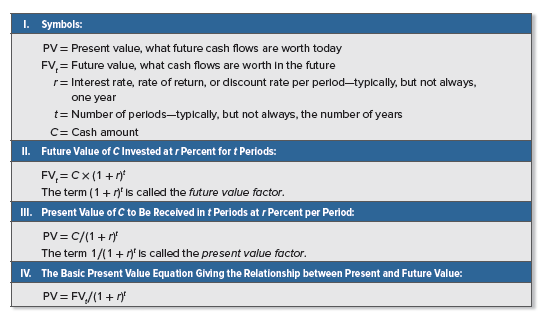 Copyright © 2019 McGraw-Hill Education. All rights reserved. No reproduction or distribution without the prior written consent of McGraw-Hill Education.
[Speaker Notes: Section 5.4]
Comprehensive Problem
You have $10,000 to invest for five years.

How much additional interest will you earn if the investment provides a 5% annual return, when compared to a 4.5% annual return?

How long will it take your $10,000 to double in value if it earns 5% annually?

What annual rate has been earned if $1,000 grows into $4,000 in 20 years?
Copyright © 2019 McGraw-Hill Education. All rights reserved. No reproduction or distribution without the prior written consent of McGraw-Hill Education.
[Speaker Notes: Section 5.4

N = 5
PV = -10,000

At 5%, the FV = 10,000 × (1.05)^5 = 12,762.82
At 4.5%, the FV = 10,000 × (1.045) ^ 5 = 12,461.82
The difference is attributable to interest. That difference is 12,762.82 – 12,461.82 = 301

To double the 10,000:

Ln(20,000/10,000) / ln(1.05) = 14.2 years

Note, the rule of 72 indicates 72/5 = 14 years, approximately.

r = (4,000/1,000)^1/20 – 1 = 7.18%]
End of Chapter
Chapter 5 - formulas
Copyright © 2019 McGraw-Hill Education. All rights reserved. No reproduction or distribution without the prior written consent of McGraw-Hill Education.